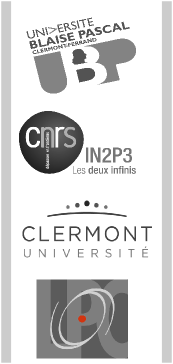 LPC 2016Les évolutions
Rencontre LCG France, LPSC  , Juin 2016
Plan
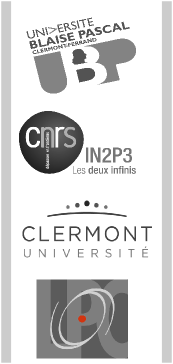 Contexte
CPER-Cloud
Liaison LPC – CRRI
CLOUD LPC
Rencontre LCG France, LPSC  , Juin 2016
Contexte
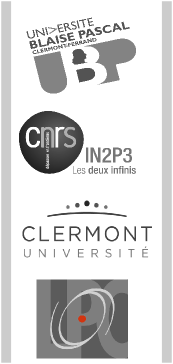 Fusion des Régions
Fusion des universités Janvier 2017
		UdA et UBP -> UCA
Rapprochement des laboratoires ( 4 )
 		c-biosenss, laept,Rgm
Un centre de ressources CRRI
Rencontre LCG France, LPSC  , Juin 2016
CPER 2015-2020
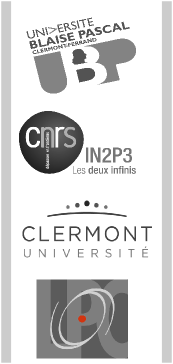 SYMBIOSE
EPICURE
MMaSyF
ATTRIHUM
Attractivité
Innovation
Humanité
Numérique
Ecosystèmes
Agro-systèmes
Analyse de risques
Adaptation des systèmes biologiques et trajectoire de santé
Mobilité
Matériaux et
Systèmes du futur
ConnecSens
AUDACE 
Défi transversal : Auvergne Data Cloud Académic
CRRI
Rencontre LCG France, LPSC Grenoble Juin 2016
AUDACE
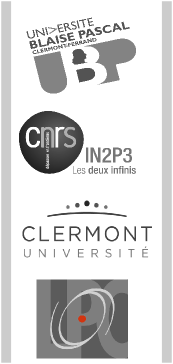 développer un programme de recherche original sur les grands volumes de données
développer une offre de service pour la gestion et l’analyse des données scientifiques des acteurs locaux, en lien avec la politique de site
stimuler une recherche pluridisciplinaire entre chercheurs en informatique et communautés utilisatrices des données
stimuler une offre de formation initiale et permanente sur les données de la science
Rencontre LCG France, LPSC Grenoble  , Juin 2016 ( Crédit : V. Breton )
AUDACE dans la pratique
Des équipements réseaux pour améliorer la connectivité de l’ensemble des 		laboratoires  vers le CRRI

 Des équipements pour la salle informatique du CRRI

 Une architecture SMP

Une plate-forme Cloud d’expérimentation pour la recherche

Une plate-forme Cloud de calcul et de stockage de production
Rencontre LCG France, LPSC Grenoble , Juin 2016
Salle CRRI
Mise en service en 2013

 170 m2 pour 60 Racks (20 Racks actuellement)
		-> Passage à 40 Racks
 Double adduction électrique (250KVA)
 Climatisation redondante (210KW) 
 Groupe Electrogène (3 jours d’autonomie)
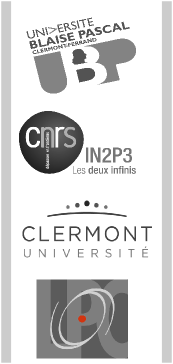 Rencontre LCG France, LPSC Grenoble , Juin 2016
La liaison LPC - CRRI
Dans le cadre du rapprochement du CRRI et du LPC
Migration des infrastructures du LPC vers le CRRI

		     - Infrastructure du Pôle Santé déjà au CRRI
vont suivre : 
Plateforme de virtualisation
Tier 2 ( calcul et stockage )
Ensemble des projets en cours et futurs
Rencontre LCG France, LPSC Grenoble , Juin 2016
Projet Interconnexion LPC - CCRI
LPC
Rencontre LCG France, LPSC Grenoble , Juin 2016
Le CLOUD du LPC CRRI
Rencontre LCG France, LPSC Grenoble , Juin 2016
Ecosystème Universités-CRRI-LPC
LE PRESENT
LE FUTUR
UdA
UbP
UcA
CRRI
CRRI
LPC
LPC
Rencontre LCG France, LPSC Grenoble , Juin 2016
Questions / Remarques
Rencontre LCG France, LPSC Grenoble , Juin 2016